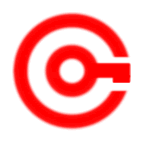 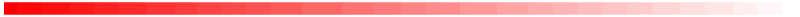 Seminar
 On
Distillation
Diggikar J. S. 
     Professor
Dept. of Industrial Chemistry
S. C. S. College, Omerga
Index
Introduction
Distillation
Simple Distillation
Fractional Distillation
Applications of Distillation 
Uses of Distillation
Advantages of Distillation
Disadvantages of Distillation
Conclusion
Introduction
Since organic compounds do not usually occur in pure condition in nature, and are accompanied by impurities when synthesized, the purification of materials forms an important part of laboratory work in chemistry. Four general separation procedures are used frequently in organic work in the laboratory and in industry: distillation, chromatography, crystallization, and extraction.
Distillation
Distillation is used to separate two liquids of sufficiently different boiling points.
An equilibrium between vaporizing and condensing in a distillation column allows for the separation of liquids.
Most of the lower boiling liquid is collected in a receiver vial while most of the higher boiling liquid remains in the original flask.
Simple Distillation
Add 60 mL of 20% ethanol-water mixture in a 100-mL round-bottomed flask from the macroscale kit.
Add boiling chips.
Assemble apparatus for simple distillation as shown in Fig 5.10 (page 100). Ensure that all the connections are tight. The bulb of the thermometer should be below the opening into the side arm of the distillation head.
Heat the flask strongly on the thermo well (no sand) until boiling begins, then adjust the heat until the distillate drops at a regular rate of one drop per second. 
After 50 mL of distillate is collected, discontinue distillation and save your distillate for fractional distillation.
Fractional Distillation
Place the 50 mL of distillate from simple distillation experiment back into the 100-mL round-bottomed flask once it has cooled.
Add boiling chips.
Assemble the apparatus for fractional distillation as shown in Fig. 5.11 (page 102). Use stainless steel wool that will be provided to pack the fractionating column.
Insulate the column with a towel to prevent flooding of the column as this slows down the distillation.
Record temperature for every milliliter of distillate collected and take more frequent readings as the temperature begins to rise abruptly.
Empty the contents of the graduated cylinder into a 25 mL Erlenmeyer flask once it fills.
Stop the distillation once the second constant temperature is reached.
Repeat the ignition test and note any difference from before.
APPLICATIONS OF DISTILLATION
The application of distillation can roughly be divided in four groups:-  Laboratory scale
Industrial scale
Herbal distillate
Food processing
The latter two are distinctively different from the former two in that in the processing of beverages.
Uses of Distillation
Distillation is used for many commercial processes, such as the production of gasoline, distilled water, xylene, alcohol, paraffin, kerosene, and many other liquids. Gas may be liquefied and separate. For example: nitrogen, oxygen, and argon are distilled from air.
Advantages of Distillation
It is an efficient method of water softening for smaller purposes.
It is relatively cheap.
It can also be reused.
Disadvantages of Distillation
As a process of water softening, distillation requires a keen eye, so that unwanted elements do not mix with water.
When distillation is done on a larger scale, a very high amount of energy needed.
The distilled water does not contain any oxygen and is also very tasteless.
It has very high levels of acidity.
Conclusion
Distillation should not be considered as a method of water softening because one might end up having unwanted elements in the distilled water. 
For example, liquids that have a boiling point equal to water will not be separated but will condense with the water. Moreover; the process requires a lot of energy to be carried out.
Reference
www.google.com
www.wikipedia.com
www.studymafia.org
Thanks